Dental scaler
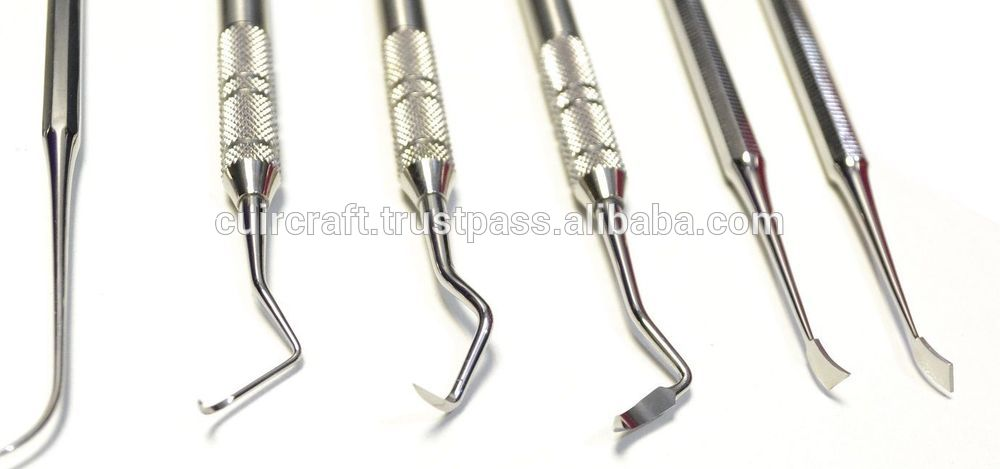 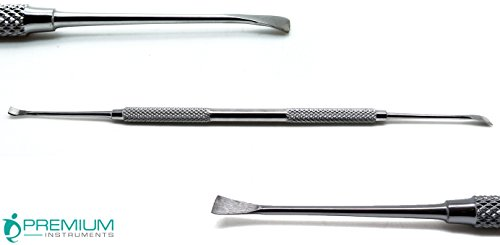 Forceps — Babcock tissue
Forceps — Brown-Adson thumb
Small Intestines
Large Inestines
Basenji
Papillion
Brown Swiss
Blowfly
Tick- American Dog